Emerging Trends in Auto Related Medical Claims Payments Or UCR After Ingenix
David Williams
Milliman
Hartford 
860-687-0120
david.williams@milliman.com
[Speaker Notes: David has been a Milliman health consultant from Hartford, CT for the past 13 years, working in the fields of physician fee schedules, medical economic analysis, medical claims database development, data mining and employee benefits.  He is occasionally called as an expert witness in UCR related litigation.
David previously worked in Medical Economics positions with Kaiser Permanente and MedSpan, a provider sponsored health plan.  
He is involved in various aspects of health care reform and supports the State of Connecticut’s employee benefits work.  
David graduated from BYU and now lives with his family in Farmington, CT.



DM-2 EMERGING TRENDS IN AUTO RELATED MEDICAL CLAIMS PAYMENTS - OR UCR AFTER INGENIX
On Oct 27, 2009, New York Attorney General Cuomo put out press release announcing 'nationwide reform of the consumer reimbursement system for out-of-network health care charges'. This action found that the Ingenix MDR databases, commonly used to reimburse out-of-network physicians and hospitals, was systematically flawed. The key issues in the finding were:1. Ingenix is owned by United Healthcare which constituted a conflict of interest. 2. The data was supplied by the same insurance customers that use the data which created an incentive to skew the supplied data. 3. The UCR methodology was proprietary and inaccessible.
AG Cumoo's findings led to several lawsuits which became combined in a class action. While the action was directed at Health Insurers, it turns out that Auto Insurers are also big users of the Ingenix MDR product since they do not maintain nation-wide negotiated contracts with physicians and hospitals.  Most insurers settled the suit by contributing money to establish a new database at SUNY and agreeing to stop using the MDR product. This is the new FAIR database.
The presentation could cover the following items:
1. What UCR data for medical related claims in causality (e.g. Auto Insurance, Worker's Compensation) are available? 2. A brief history of UCR data, why it is needed and how it is used.  3. The issues with Ingenix 4. Attributes of the FAIR database5. Alternatives to FAIR
Moderator:
Mary Jo Kannon, VP and Actuary, ACE Group
Panelist:
David V. Williams, Healthcare Consultant and I/T Professional, Milliman
See more of: Conference Program
<< Previous Session | Next Session >>]
Agenda and Session Aims
Aim:  Review Current Trends in UCR Concepts and Methods
UCR Definitions and History
The End of Ingenix UCR – Introduce FAIR Health
Current UCR Type Physician Reimbursement Methods
FAIR
Medicare
Others
The Future of UCR?
Questions and Discussion
March 13, 2012
UCR – Definition and History
Usual – Customary - Reasonable
Not specifically defined in most states.

Originated in Social Security Act of 1965.  Inserted to placate AMA.
Based on Charge Data
Commonly implemented as a percentile of charge levels for a specific fee in a geographic area within a specified time period.
Litigation disputes typically attack Reasonable aspect of a fee or a payment.
March 13, 2012
Definition and HistoryWhy UCR
A method of controlling and standardizing medical costs.  
A method for deterring aggressive medical billing practices and fraud
A method for catching medical billing errors
March 13, 2012
UCR Definition and History
Blue Shield Plans: 
Check current charge against charge for previous year’s  (usual) 75th percentile in the area (customary), or justifiably higher because of a complicating factor (reasonable)
Medicare 
Adopted UCR methods as part of the Social Security Act (Medicare – 1965)
1990s, increasing fees became distorted and unsustainable, moved to Resource Based Relative Value system 
Complaints:  
Providers – claim UCR payments are skewed in favor of insurers.
Patients – complained about balanced billing
March 13, 2012
Definition and HistoryUCR Data Sources History
1990s
McGraw Hill
HIAA / PCHS
ADP
Ingenix
2000s
Ingenix 
ADP
2009:  The End of Ingenix

2010s
FAIR Health
Medicare based
Proprietary
?
March 13, 2012
The End of IngenixWhat Happened
On Oct 27, 2009, New York Attorney General Cuomo announced 'nationwide reform of the consumer reimbursement system for out-of-network health care charges'. 
This action found that the Ingenix MDR databases, commonly used to reimburse out-of-network physicians and hospitals, was systematically flawed.
March 13, 2012
Key Findings
Ingenix is owned by United Healthcare; the same insurance customers that used the data, which created a conflict of interest and incentive to skew the supplied data. 
Ingenix UCR methodology was proprietary and inaccessible.
Attorney General Cuomo's findings led to several lawsuits which became combined in a class action in New York under ERISA, RICO and NY contract and deceptive practices law.
March 13, 2012
Other Payment Method Options
Government Mandated: (Medicare, Medicaid, Worker’s Comp), Personal Injury Protection (PIP)
Contracted:  (PPO, HMO, other provider agreements)
March 13, 2012
Side Note:
While the action was directed at Health Insurers, it turns out that Auto Insurers were also big users of the Ingenix’s MDR and PCHS products.
March 13, 2012
Enter FAIR Health
Established in 2009 as part of the settlement
Formed with the objective to:
Take over and improve the database
Bring transparency, objectivity and reliability
Mandate:
Establish an independent database of charge information with support from academic experts
Develop a free website to educate consumers
Create a research platform for policymakers and researchers
March 13, 2012
UCR Methodologies
March 13, 2012
Determining Usual, Customary, and Reasonable
Percentile of Billed Charges
Percentage of Medicare
Multiple of Cost
Multiple of Commercial (HMO, PPO etc.) Allowed Charges
March 13, 2012
Key Components of UCR
Underlying Data Sources
Selecting a Percentile
Geographic Areas
Statistical Methods
Direct Calculation
Blending
Filling Gaps and Holes
Values for New Codes
March 13, 2012
Hospital Billed Charge Levels
Based on 2008 Medicare hospital outpatient data.
Commercial values shown are estimates.
March 13, 2012
[Speaker Notes: Medicare generally pays providers in the same area, the same amount for services that require the same resources.

Discounts also vary by Service Type:
ER	370%
Surg	313%
Rad	435%
Lab	526%
Other	303%
(Example from 2008 OPPS – Oregon state wide)

See 1st hand out]
Data Source –  Medicare 5% Sample
Publically Available
Credible Data Source
Hospital Outpatient: Over 27 million service lines used
Professional: Over 73 million service lines used
Complete HCPCS/CPT coding
March 13, 2012
Medicare Payment Areas Sample - Texas
Hospital Outpatient – MSA
Houston – Sugar Land
10 counties
San Antonio
Atascosa County
Bandera County
Bexar County
Comal County
Guadalupe County
Kendall County
Medina County
Wilson County
Physician – Texas Carrier Locality
Brazoria
Dallas
Galveston
Galveston County only
Houston
Beaumont
Fort Worth
Austin
Rest Of State
March 13, 2012
[Speaker Notes: Galveston County is part of the Houston – Sugar Land MSA.]
Determining the relationship between Medicare Fees and Billed Charges
For each service line in the 5% Sample
Calculate the Billed per Unit
Assign Medicare Fee per Unit 
 Calculate Billed Ratio:
March 13, 2012
[Speaker Notes: Medicare Fee per Unit is adjusted for:
	TC/26
	Office versus Hospital place of service

Medicare Fee varies by HCPCS and
	MSA/State for Outpatient 
	Carrier/Locality for Physician

No Medicare Adjudication

See 2nd hand out]
Methodology – Calculating the Raw 80th Percentile Billed Ratio
Calculated for each HCPCS/CPT Code and Area
Area definitions based on Medicare payment areas
Each service line counts as one observation
The 80th percentile is set to the smallest Billed Ratio where at least 80% of the services have a lower Billed Ratio.
March 13, 2012
[Speaker Notes: Each service line counts as one observation regardless of the number of units.

80th Percentile Calculation

j + g = (80/100) * number of records

j is an integer component
g is an decimal component

If g = 0 then
	y = ½ (xj + xj+1)
If g > 0 then
	y = xj+1 


For example if n = 100, then j = 80 and g = 0
	y = (1/2) * (x80 + x81)

For example if n = 101, then j = 80 and g = 0.8 (>0), so
	y = x81]
Example
March 14, 2012
Filling in the Data Holes
Regression used to estimate the 80th Percentile Billed Ratio for each HCPCS/CPT code and Area combination.
Separate regression run for Hospital Outpatient and Physician
Regression Formula:
  Billed Ratio = Intercept * (HCPCS/CPT Effect) * (Area Effect)
Examples:
Professional Chiropractic Manipulation in San Antonio Texas
	Billed Ratio = 4.15 * 0.42 * 1.07 = 1.86
Professional Hot/Cold Packs Therapy in San Antonio Texas
	Billed Ratio = 4.15 * 1.52 * 1.07 = 6.77
March 13, 2012
[Speaker Notes: 98940 -Chiropractic manipulation	0.4173
97010- Hot or cold packs therapy	1.5186

TX00900-99-41700	San Antonio, TX	1.0740

Physician Intercept		4.1538

See 3rd hand out]
Why we need to fill in holes
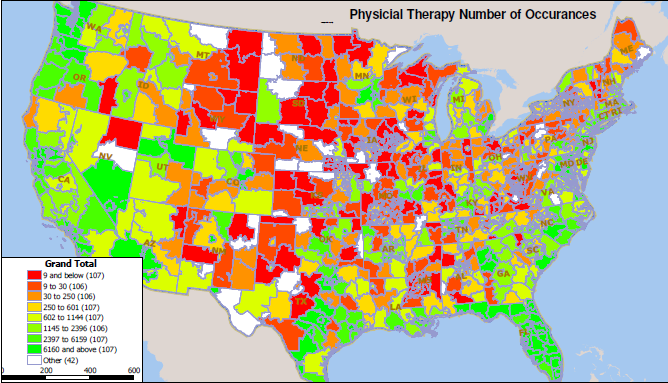 March 13, 2012
Credibility Blending
Credible data is not available for all HCPCS/CPT code and Area combinations
Straight line credibility

Final Billed Ratio =
	Z * (Raw Billed Ratio)  + (1 - Z) * (Regression Result)
Example:
100 service lines, resulting in Z = 0.333
Final Billed Ratio = 0.333 * (Raw Billed Ratio) + 0.667 * (Regression Result)
March 13, 2012
Developing the Payment Rate
Payment Rate = Billed Ratio * Medicare Reimbursement	
Billed Ratio is the final credibility blended estimate of the 80th percentile.
Professional
Facility / Non-Facility
Technical (TC), Professional (26), and Global
Anesthesia base units
Bundled HCPCS
Hospital Outpatient
Bundled Revenue Codes
Bundled HCPCS
March 13, 2012
Medicare Fee Schedules
Hospital Outpatient
APC
Lab
DME
RBRVS
DME
ASP (Drugs)
Ambulance
March 13, 2012
[Speaker Notes: Parenteral and Enteral Nutrition (PEN) 

Ambulance is generally paid in full by USAA]
The Future of UCRBringing Healthcare Payment Methods to Casualty Insurance
The Term UCR will be dropped 
RBRVS based (National Healthcare)
Fixed Fees (Prospective Payments)
National Rental Network Contracts (PPO)
Bundled Payments
Tiered  Provider Networks
Published Fee Schedules
March 13, 2012
Questions?